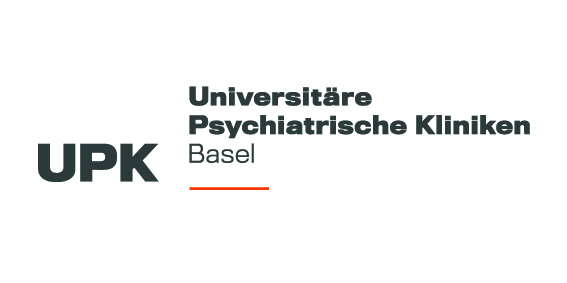 Home Treatment: Chancen der interprofessionellen psychiatrischen Beratung und Begleitung zuhause
Modellprogramme: 
Längerfristige Behandlung
Übergangsbehandlung 

Tagung «Housing First», 11.April 2019, Basel
Regula Lüthi
Direktorin Pflege, MTD, Soziale Arbeit
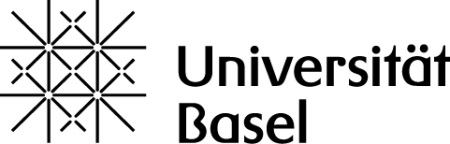 Aufsuchende Psychiatrie UPK
Ausgangslage im Kanton Basel Stadt
Hohe Dichte an Angeboten für psychisch beeinträchtigte Menschen
Niederschwelligkeit, Übergänge, Unübersichtlichkeit (und psychiatrische Fachkompetenz ) als «Lücke»? In den UPK: aus Schnittstellen Nahtstellen machen


GD und FD stimmen den Modellprogrammen im Nov. 17 zu – der Grosse Rat einstimmig im Nov. 18

Implementierung der 2 Modellprogramme mit Start 1.4.2019
Budgetneutrale Förderung über eine Projektlaufzeit von 3 Jahren
Aufsuchende Psychiatrie UPK
Aufträge der zwei Modellprogramme
Verbesserung der Übergänge zwischen ambulanter und stationärer Versorgung und Umsetzung der gesundheitspolitischen Ansprüche «ambulant vor stationär» und «integrierte Versorgung»

Home Treatment bei High Utilizern (Längerfristige Behandlung) und Übergangsbehandlung  nach stationärer Behandlung: gezielte ambulant-aufsuchende Behandlung zur (Re-) Stabilisierung von Patientinnen und Patienten in ihrem häuslichen Umfeld nach einer stationären Behandlung
Aufsuchende Psychiatrie UPK
Strukturelles und Organisatorisches 1
Standort Grossraumbüros auf dem Campus UPK
Telefonische Erreichbarkeit über ZA rund um die Uhr
Multiprofessionell mit Fachärztin, Psychologie, Sozialdienst, Pflege


Vorgesehener Start am 1.4.2019

Wissenschaftliche Begleitung intern
Begleitung durch einen externen Beirat (Niedergelassene, KESB, Polizei, Angehörige, Betroffene etc. ), max. 8 bis 10 Personen
Aufsuchende Psychiatrie UPK
Strukturelles und Organisatorisches 2
Team Längerfristige Behandlung:
300% Pflege, 30% Psychiater, 50% Sozialarbeit, 30% Administration
Pro Person 12 bis 15 Patientinnen und Patienten auf 100%, ergibt insgesamt 45 bis 60 Personen

Team Übergangsbehandlung:
Erstes Jahr 400% Pflege, ab zweitem Jahr 600%, 50% Sozialarbeit, 30% Psychiaterin, 30% Administration
Pro Person ca. 15 Patientinnen und Patienten auf 100%

Synergien können grundsätzlich genutzt werden, die Aufgaben sind aber ziemlich unterschiedlich
Aufsuchende Psychiatrie UPK
Übergangsbehandlung Nach stat. Behandlung
Das Angebot unterstützt den reibungslosen Übergang vom stationären in den ambulanten Rahmen
Die Dauer des Angebots ist auf 3 Monate begrenzt
Das interprofessionelle Team beginnt die bedarfsgerechte Entlassungsplanung bereits während der stationären Behandlung unter aktivem Einbezug der Patientinnen und Patienten und der primären Bezugsperson(en)
Das Team organisiert und koordiniert externe Dienstleistungen und Hilfsmittel, um so die erzielten Behandlungsergebnisse zu sichern und stationäre Wiederaufnahmen zu vermeiden
ZIELWERTE
Übergangsbehandlung Nach stat. Behandlung
Sicherstellung der Versorgungskontinuität vom stationären in das ambulante Setting
Verglichen mit Patientinnen/Patienten welche auf die Übergangsbehandlung verzichteten 
tiefere der Anzahl stationärer Aufenthalte (30% ↓) 
kürzere kumulierte Aufenthaltsdauer (20% ↓)
weniger FUs von (20%↓) 
Einsparungen für die Kostenträger aufgrund der Reduktion der stationären Pflegetage um (40%) 

Entwicklung und Anwendung einer qualitativen Befragung zur Zufriedenheit und Entlastung der Angehörigen, Patientinnen/Patienten und Zuweisern
Aufsuchende Psychiatrie UPK
Längerfristige Behandlung
Interprofessionelles Team ist zuständig für eine definierte Gruppe von PatientInnen, die aufgrund ihrer lang anhaltenden und schweren psychischen Erkrankung in der Vergangenheit wiederholt (und möglicherweise gegen ihren Willen) aufgenommen werden mussten und nach ihrer Entlassung weiterhin eine umfassende Behandlung und Betreuung benötigen
Das Team stellt Kontakt zu diesen PatientInnen nachdrücklich her
Das Team versucht diese PatientInnen in ihrem sozialen Umfeld zu stabilisieren
Aufsuchende Betreuung durch das Team ist zeitlich nicht befristet und kann sich bei Bedarf auch über mehrere Jahre erstrecken
ZIELWERTE
Home Treatment – Längerfristige Behandlung
Schaffung eines patientenorientierten, integrierten und kosteneffizienten Behandlungsangebots für Patienten/Patientinnen mit hoher Inanspruchnahme stationärer psychiatrischer Leistungen

Verglichen mit PatientInnen, welche auf Home Treatment verzichten
tiefere Anzahl stationärer Aufenthalte (30% ↓) 
kürzere kumulierte Aufenthaltsdauer (20% ↓)
weniger FUs von (20%↓) 
Einsparungen für die Kostenträger aufgrund der Reduktion der stationären Pflegetage um (30% ↓) 

Steigerung der Patientenzufriedenheit um 10% verglichen mit den Abteilungen des „Zentrums für Psychotische Erkrankungen“ der UPK
Aufsuchende Psychiatrie UPK
Die Letzten Monate extern
Vorstellung in der Psychiatriekommission
Vorstellung beim WSU, Stiftung Rheinleben und weiteren Interessierten
Ziel dieser externen Vorstellungen: Klärung der anstehenden Fragen, Vermeiden von Doppelspurigkeiten,  Entgegennahme von Ratschlägen etc.

Stellenausschreibungen für das interprofessionelle Team auf der Webseite der UPK – alle zu besetzenden Stellen wurden öffentlich ausgeschrieben – es konnten sich interne Mitarbeitende und Externe gleich bewerben. März 19: Teams komplett
Danach kontinuierliche Berichterstattung an das GD und die Psychiatriekommission bis zum Start der beiden Angebote
Installation des externen Beirats auf Sommer 2019 hin
Tag der offenen Tür Sommer 2019
Aufsuchende Psychiatrie UPK
Die Letzten Monate Intern
Organisation der Räumlichkeiten und Ausstattungen der beiden Teams
Entwicklung von Stellenausschreibungen
Entwicklung von Prozessabläufen – Einbindung des neuen Angebots in schon bestehende Strukturen
Entwicklung von Zugangskriterien für beide Angebote
Entwicklung von Öffentlichkeitsmaterialien, wie Flyer, Artikel, Referate etc.
Entwicklung einer wissenschaftlichen Begleitevaluation
Passgenaue Zuteilung
Ambulantes/aufsuchendes Setting 1
INTERDIZSIPLINÄRE BEGLEITUNG
Home Treatment «Längerfristige Behandlung»
Multimorbidität, kombiniert mit grossen Schwierigkeiten im Alltag, sozialer Rückzug – Erlernen von Strategien im Umgang mit Krisen und Adhärenz, soziale Inklusion - interdisziplinäres Fachwissen notwendig, Dauer individuell
Home Treatment «Übergangsbehandlung»
Unsicherheit im Übergang zwischen stationärer Behandlung und Situation zuhause, unklares ambulantes Behandlungssetting -  Interdisziplinäres Fachwissen notwendig, auf drei Monate beschränkt
Interdisziplinäres Ambulatorium
Hohe Absprache im sozialen Netz notwendig, multifaktorielle Problemstellungen auf Erkrankungsebene, selbständiges Wohnen möglich - Interdisziplinäres Fachwissen notwendig, Dauer individuell
Spitex Organisation, wenig psychiatrisches Fachpersonal vorhanden
Psychische Störung kombiniert mit somatischer Erkrankung, Pat. benötigt viel Unterstützung in Haushaltführung und Alltagsgestaltung im Rahmen von Hauspflege und Haushilfe
Passgenaue Zuteilung
Ambulantes/aufsuchendes Setting 2
EINZELBEGLEITUNGEN
Freiberufliche Pflegefachperson
Langjährige Beziehungsgestaltung bei chronisch schwer Erkrankten – pflegerische Einzelbegleitung sinnvoll
Spitex Organisation, psychiatrisches Fachpersonal vorhanden
Psychische Störung kombiniert mit somatischer Erkrankung, Pat. benötigt zugleich Unterstützung in Haushaltführung als auch psychiatrisches know how
Psychologin
Psychotherapeutische Aufarbeitung, Pat. in gutes soziales Netz eingebaut
Psychiater
Medikamentöse und psychotherapeutische Behandlung, Pat. in gutes soziales Netz eingebaut
Hausarzt/Hausärztin
Anbindung wegen div. auch somatischer Beschwerden, die vieler Abklärungen und Behandlungen bedürfen, vertrauensvolle Bezugsperson über Jahre, die die wechselnden Unterstützungseinheiten koordiniert
Passgenaue Zuteilung
Fazit
Ambulante und aufsuchende Behandlung muss ebenso passgenau sein wie die stationäre Versorgung
Es gibt Settings, in denen zu viele Personen im Spiel sind oder die falschen Personen
Nur weil es viele Angebote in Basel Stadt gibt werden diese nicht immer auch richtig eingesetzt
Es kann manchmal auch sinnvoll sein, wenn zwei Versorgungseinheiten zeitgleich und in guter Absprache im Einsatz sind 
Es müsste prinzipiell besser darauf geachtet werden, dass alle Angebote nicht unendlich dauern und chronifizieren
Auch schwer psychisch erkrankte Menschen können ohne Fachpersonen ihr Leben meistern oder finden andere Wege, ein eigenständiges Leben zu meistern
Gesundheitspolitische Ansätze sowie gesellschaftliche Debatten spielen eine ebenso grosse Rolle für die psychische Gesundheit als die passgenauste Behandlung
Und: »There is no health without mental health»
Herzlichen Dank für die Aufmerksamkeit!
Zum Schluss:
Fragen, Anliegen, Ratschläge, Kritik ausdrücklich erwünscht!
Am Besten erreichbar per Mail

Regula Lüthi
Direktorin Pflege, MTD, Soziale Arbeit
regula.luethi@upkbs.ch
061 325 54 83
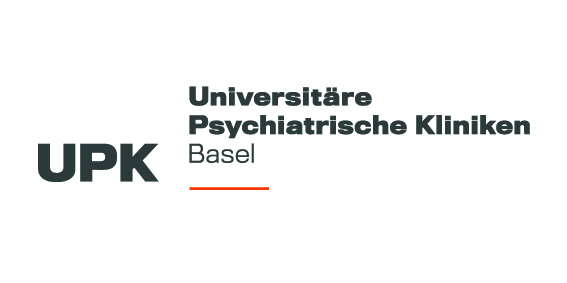 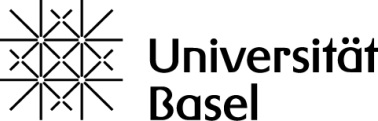 http://www.upkbs.ch